Room Change Process
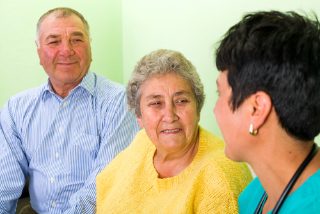 Objectives
Participants will:
Understand the regulations that guide our practices regarding resident room changes
Understand room and roommate change notice responsibilities of the facility. 
Understand facility requirements for promoting resident’s rights and assisting with a safe and comfortable room or roommate change.
[Speaker Notes: Welcome to this education about the resident room and roommate change regulations. There have been a few changes to the regulations. 

We will review the requirements as defined by the regulations and discuss how to support residents when a room or roommate change are required. Our objectives for this session are:]
Introduction / Purpose of Education
The nursing home Requirements of Participation (RoP) are the regulations that set minimum standards for nursing homes. 
The Requirements of Participation (RoP) were rewritten in October 2016. 
The changes in regulations go into effect over the next three years, in three phases. 
There were changes made to the regulations for Resident Room Change.
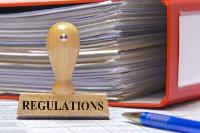 [Speaker Notes: The purpose of this education is to review the revised regulations. Nursing home regulations have not been updated since 1990. These revisions modernize the language found in the regulations and bring the regulations up to the current standards of practice already happening in our facilities. There are three phases for implementation of the changes: Phase one was implemented on Nov 28, 2016. Phase 2 is effective on November 28, 2017 and Phase 3 goes into effect on November 28, 2019.]
Facility Response
Understand
Inform 
Limitations
Monitor
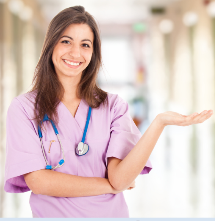 [Speaker Notes: Our response to these updated regulations includes:

Understand – understanding the updates to the regulations through this training  and room change policy updates.  Todays training will walk us through the changes and our roles and responsibilities. 
Inform – how we identify and communicate a room change, the process and documentation needs 
Limitations and Concerns – we will discuss how we handle any limitations and concerns
Monitor – we will monitor our policy via our QAPI program as applicable]
Understand - Definitions
Transfer and discharge includes movement of a resident to a bed outside of the certified facility whether that bed is in the same physical plant or not. Transfer and discharge does not refer to movement of a resident to a bed within the same certified facility.

Composite distinct part means noncontiguous rooms or components of the facility that are not located within the same campus.
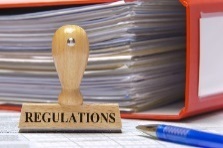 [Speaker Notes: Updated definitions from the Final Rule

Review with the team]
Understand - Overview
Resident’s right to make choices
Prompt written notice of a room change or change in an assigned roommate.
Resident’s right to refuse
Composite distinct part
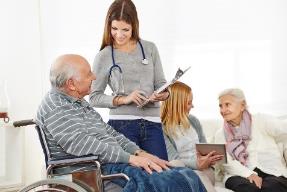 [Speaker Notes: Room and roommate changes can have a significant effect on residents’ well-being. The staff is responsible to provide a notice to the resident and representative prior to a room or roommate change. We will discuss the requirements defined by the regulations. In a few circumstances, residents may refuse to make a room change requested by the facility. We will review the specific circumstances which all the resident to refuse. In facilities that have a composite distinct part, the movement of residents at the request of the facility is more restricted by regulations We will review the room change regulations for composite distinct parts. 

The facility promotes a resident’s right to make choices and to promptly receive written notice of a room change or change in an assigned roommate.
The facility supports the resident’s right to refuse a room change made for the purpose of moving the resident into or out of a SNF or NF certified distinct part of the facility, solely for the staff’s convenience 
The facility moves residents in a composite distinct part of the facility only within that building unless the resident volunteers to move to another composite distinct part of the facility.]
Understand - Overview
Moving rooms or changing roommates may be stressful for the resident 
Monitor the resident’s health and well-being following a room or roommate 
Identify and minimize or resolve potential negative impact for the resident and/or the new roommate.
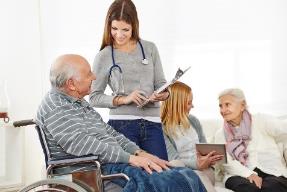 [Speaker Notes: Some room or roommate changes are at the request of the resident or their representative. Those requests may affect the resident as much as a facility requested move. Facility staff is responsible to monitor for the effects of these changes in the residents involved and support the residents to adjust to the changes.  

The facility understands that moving rooms or changing roommates may be stressful for the resident and will make every effort to minimize the resident’s stress during room or roommate changes. 
The facility staff will monitor the resident’s health and well-being following a room or roommate change to identify and minimize or resolve potential negative impact for the resident and/or the new roommate.]
Overview of the Regulations
§ 483.10 Resident rights. 
(iii) The facility must also promptly notify the resident and the resident representative, if any,   when there is— (A) A change in room or roommate assignment as specified in § 483.10(e)(6);

(6) The right to receive written notice, including the reason for the change, before the resident’s room or roommate in the facility is changed.
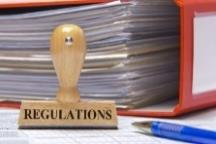 [Speaker Notes: There are two areas of regulation that speak to resident room or roommate changes: Residents rights and Admission, transfer and discharge regulations. The resident’s rights  regulation requires that the facility provide a “prompt” written notice to the resident and the representative when a room or roommate change is going to happen. CMS does not define “prompt” for us. Issue the notices as soon as the facility is aware that the resident will need to move or will get a new roommate. For example, the resident has finished the therapy and received a Medicare notice of non-coverage. Notify the resident that they move to a room in the Medicaid certified neighborhood or unit for continued long term stay. When a resident is in a semi-private room alone, issue the notice of a new roommate as soon as you are aware of a new admission coming to share that room.]
Overview of the Regulations
(7) The right to refuse to transfer to another room in the facility, if the purpose of the transfer is: 
To relocate a resident of a SNF from the distinct part of the institution that is a SNF to a part of the institution that is not a SNF, or 
to relocate a resident of a NF from the distinct part of the institution that is a NF to a distinct part of the institution that is a SNF. 
solely for the convenience of staff.
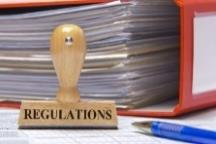 [Speaker Notes: Room changes become more challenging when a facility has some beds that are certified for only for Medicare and some certified only for private pay or Medicaid. Staff needs to understand the bed certification in their facility. We cannot request that a resident move to a room on the other unit (Medicare or Medicaid) solely for our convenience. Issues may develop when the facility requests a resident who is no linger covered by Medicare to move away from a Medicare certified unit. The resident or representative may know the staff and the routines of the unit and feel uncomfortable with a change. Explain the insurance and financial implications of staying on the Medicare unit without coverage to the resident and representative  and help them become familiar with the new location in the facility, the staff and routines there to ease their transition.]
Overview of the Regulations
(8) A resident’s exercise of the right to refuse transfer does not affect the resident’s eligibility or entitlement to Medicare or Medicaid benefits
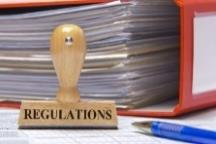 [Speaker Notes: Of course, in the prior example, the resident does not lose their Medicare and Medicaid coverage, even if the facility can not bill.]
Considerations for Room and Roommate Changes
Assess need
Observe the placement of residents in rooms in the facility. 
Patterns of Placing residents in one location
Surveyor observations
Discuss our process
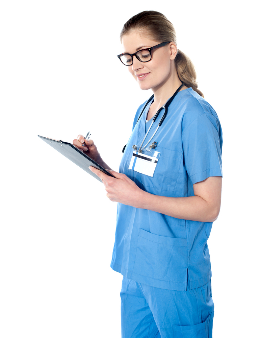 [Speaker Notes: This information comes from the CMS State Operations Manual – Guidance to Surveyors draft November      at F208 - Admissions policy but the language applies to the location of residents within the facility. During a survey, surveyors will look for patterns of placing residents in one location by pay source and offering a different level of care and service to these residents based on payor. All residents must get the care and services they need, regardless on pay source. 

Observe the placement of residents in rooms in the facility. If residents are segregated on floors or wings by source of payment, determine if the facility is providing different services based on source of payment. Be particularly alert to differences in treatment and services. 
For example, determine whether less experienced aides and nursing staff are assigned to Medicaid portions of the facility. Notice the condition of the rooms (e.g., carpeted in private-pay wings, tile in Medicaid wings, proximity to the nurses’ station, quality of food served as evening snacks).]
Considerations for Room an Roommate Changes
Necessary to promote the resident’s well-being
Roommate incompatibility
Temporary need due to repairs or renovations
Clinically assessed need 
Potential admission to permit the admission of a resident of the opposite sex
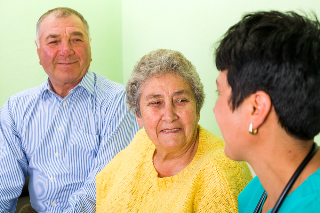 [Speaker Notes: Surveyors may ask the social worker to provide the facility's policy if they suspect that services and the environment differ for residents based on pay source rather than needs, 

Ask social services staff to describe the facility’s policy and practice on providing services, such as rehabilitative services. 
Determine if services are provided based on source of payment, rather than on need for services to attain or maintain functioning.]
Considerations for Room an Roommate Changes
The resident no longer requires the specialized services or programming in the focus area of the facility in which the resident is located and the transfer would improve the resident’s well-being
Temporary transfer is necessary because of an emergency
Resident or resident representative request a transfer
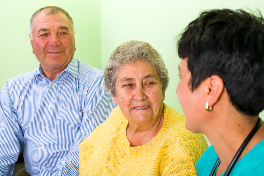 [Speaker Notes: Surveyors may ask the social worker to provide the facility's policy if they suspect that services and the environment differ for residents based on pay source rather than needs, 

Ask social services staff to describe the facility’s policy and practice on providing services, such as rehabilitative services. 
Determine if services are provided based on source of payment, rather than on need for services to attain or maintain functioning.]
Inform – Relocation Stress
Assess need for change
Assess potential outcomes
Clinical
Psycho social
Interventions
Meet
Document
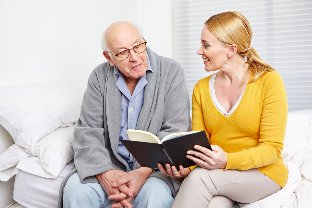 [Speaker Notes: The interdisciplinary team, in coordination with the residents primary care physician, will:
Assess the need for the potential room change
Assess the potential for relocation stress syndrome and identify interventions to mitigate potential negative outcomes.  Care plan those interventions as agreed upon
Meet with the resident and resident representative based upon assessment of room change need and determination of next steps.  
Document discussions,  assessment findings, care plan accordingly]
Inform - Notice
Communication
Resident
Resident Representative
Room Change approved
Notice to be given - promptly
Discuss facility process
Document
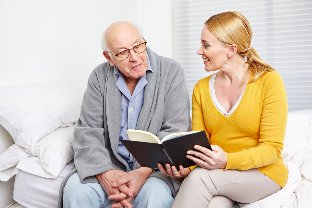 [Speaker Notes: Again, from Guidance to Surveyors at F 157 – Notification of changes – we are reminded that residents may suffer negative effects from changes, including room and roommate changes. Early notification allows the resident and representative to learn about the change cope with emotions prompted by the change. 

The failure to provide notice of room changes could result in an avoidable decline in physical, mental, or psychosocial well-being. 

If the resident and representative requests a room or roommate change, the IDT reviews the request and informs the resident and representative of the feasibility and appropriateness of the room or roommate change. The facility staff makes every effort to accommodate room or roommate requests that are safe and appropriate for all concerned residents’ health and well-being. 
The facility staff will inform the resident and representative if the request can be accommodated and issue a room or roommate notice to the resident and representative. 
The issuance of the notice and room or roommate change arrangements will be documented in the resident’s record. 
The facility staff will inform the resident and representative if the request cannot be accommodated or is not in the best interest of the residents’ health and well-being. 
The reason will be explained and reasonable alternatives will be offered if available. 
The reason for denial of the resident’s request and reasonable alternatives offered will be documented in the resident’s record. 
If the facility requests the resident to move to a different room, within the provisions of Federal and State regulations, the facility will give prompt notice to the resident and representative. 
The issuance of the notice, the reason for the room change and the resident’s and representative’s response to the move will be documented in the resident’s record. 
Timing of the notice
The room change or roommate assignment change notice will be issued promptly upon knowledge of the need for the change 
Documentation of the notice and response will be included in the medical record
Contents of the Room Change Notice
The notice contains the reason for the room or change, the effective date of the change and the location to which the resident will be moved.
Contents of the Room Change Notice
The notice contains the effective date of the roommate change and the new roommate’s name.]
Other Considerations for Room and Roommate Changes
F 247 Respect and Dignity
The facility should be sensitive to the trauma a move or change of roommate causes some residents, and should attempt to be as accommodating as possible. 
This includes learning the resident’s preferences and taking them into account when discussing changes of rooms or roommates and the timing of such changes.
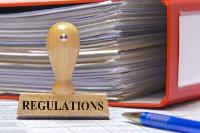 [Speaker Notes: At F247 surveyors are instructed to look for evidence that facility staff has done everything possible to help the resident adjust to a room or roommate change.  Giving the resident as much time as possible to learn about the change and adjust to the change can make the transition easier. 

Discuss examples and how to assess, care plan and monitor]
Considerations for Room and Roommate Changes
F 247 Respect and Dignity
For a resident who is receiving a new roommate, a staff member should give the resident as much notice and information about the new person as possible, while maintaining confidentiality regarding medical information.
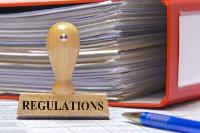 [Speaker Notes: At F247 surveyors are instructed to look for evidence that facility staff has done everything possible to help the resident adjust to a room or roommate change.  Giving the resident as much time as possible to learn about the change and adjust to the change can make the transition easier. 

Discuss examples and how to assess, care plan and monitor]
Considerations for Room and Roommate Changes
F 247 Respect and Dignity
The facility should support a resident whose roommate has passed away by providing a little time to adjust (a couple days if possible) before moving another person into the room, depending on the resident’s level of connection to the previous roommate. 
The facility should provide necessary social services for a resident who is grieving over the death of a roommate.
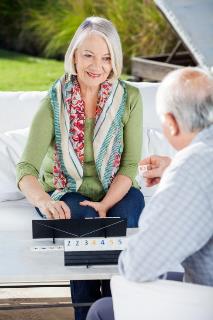 [Speaker Notes: Room and roommate changes can happen for a variety of reasons. When a resident’s roommate passes away, it is optimal to give the resident some time to adjust to that loss before admitting or transferring another resident into the room. Of course this assumes a number of things, such as the resident's ability to know that the roommate has passed, the resident's memory function and even whether or not the resident liked the prior roommate. In any case, be sensitive to the resident’s needs as they adjust to roommate changes. 

Discuss facility process]
Considerations for Room and Roommate Changes
F 247 Respect and Dignity
For a resident who is being moved at the facility’s request, a staff member should explain to the resident the reason for the move and support the resident by providing the opportunity to see the new location and meet the new roommate, and to ask questions about the move.
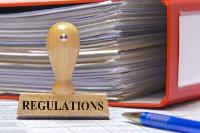 [Speaker Notes: In an effort to assist the resident with a room change at the facility’s request, the Guidance to Surveyors reminds us to explain what is happening and why and to give the resident an opportunity to see the new location, meet the new roommate and staff and ask questions.]
Potential Areas for Consideration or Limitations
Room or roommate changes can represent a significant change for some residents.
Residents with receptive or cognitive impairments may be a higher risk for negative effects of changes in their environment. 
Monitor residents closely who have limited ability to communicate their needs.
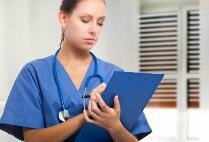 [Speaker Notes: Even the angle of the sunlight coming in can be a familiar aspect of life or a resident who spend time in their room. Remember that familiar routines, sounds and faces cane have a soothing effect on residents. Residents may not be able to express their emotions about the change and may communicate their discomfort by actions such as increased wandering or lack of appetite. These are signs that the resident needs additional support to adjust to the change. Friendly visits from former care staff may be comforting. Assess the changes in the resident and implement changes in interventions to make sure their needs are being met. 

Discuss examples and staffs roles and responsibilities]
Action Plan
Review and revise the facility’s policy for room and roommate changes.
Review and revise the Room Change Notice form or documentation template
Implement a monitoring system to assure that notices are given promptly as soon as the need for the change is known
Educate relevant staff about the requirements and revisions to the policy
Integrate a monitoring system for residents who move or get a new roommate to ensure that they are adjusting as well as they can to the change and their care plans are revised to meet their needs.
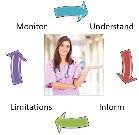 [Speaker Notes: Steps to review with the team.]
Action Plan
Communicate the residents’ needs and preferences to staff who will now be caring for the resident.
Assist the resident to get settled in a new room.
Monitor, Monitor and Monitor!
Offer support to the residents and their representatives as is practicable – tour the new room, meet their new roommate in advance of the move.
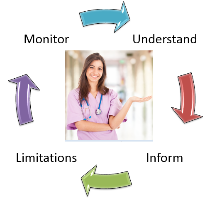 Summary
Understand
Inform 
Limitations
Monitor
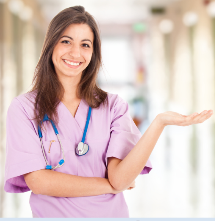 [Speaker Notes: Provide a quick Summary of the key highlights of the training

Understand – understanding the updates to the regulations through this training  and room change policy updates.  Todays training will walk us through the changes and our roles and responsibilities. 
Inform – how we identify and communicate a room change, the process and documentation needs 
Limitations and Concerns – we will discuss how we handle any limitations and concerns
Monitor – we will monitor our policy via our QAPI program as applicable]
Questions?
REFERENCES
References 
 
Medicare and Medicaid Programs; Reform of Requirements for Long-Term Care Facilities 10/04/16: 
https://www.federalregister.gov/documents/2016/10/04/2016-23503/medicare-and-medicaid-programs-reform-of-requirements-for-long-term-care-facilities  
 
State Operations Manual Appendix PP – Guidance to Surveyors for Long-Term Care Facilities, 06/10/16: 
https://www.cms.gov/Regulations-and-Guidance/Guidance/Manuals/downloads/som107ap_pp_guidelines_ltcf.pdf  
 
CMS Memo Ref:  S&C 17-07-NH:  Advance Copy – Revisions to State Operations Manual (SOM), Appendix PP- Revised Regulations and Tags, 11/09/16:   
https://www.cms.gov/Medicare/Provider-Enrollment-and-Certification/SurveyCertificationGenInfo/Downloads/Survey-and-Cert-Letter-17-07.pdf
Thank you for participating in this education session!